BC requires both COURSE GRADES and COURSE DATES for 1701, TRAX and SADE exports, Diploma Verification and Transcript Graduation reports.
The process of entering DATES is BC SPECIFIC MyEDBC functionality
The process of entering GRADES is CORE MyEdBC functionality
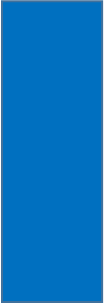 similar processes, prepared and posted separately
Both processes work together to create BC student transcript records.
PREPARE: School > Grades > Grade Input > Options > Prepare Grade Input
Prepare Grade Input – Term
Creates the grade columns in the Grade Input screens.  Grade 
columns are where term marks and comments are entered.
Prepare Grade Input – Course
Creates the course date columns in the Grade Input screens.
Course Date columns are where Completion Dates and Active Dates (DL/CE) are entered.
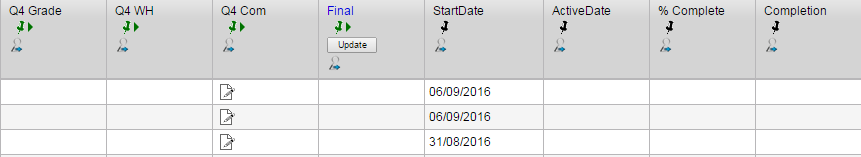 POST: School > Grades > Grade Input > Options > Post Grades
Post Grades – Course Dates
When Active Dates are entered or Completion Dates populated, post dates to the transcript record using Options > Post Grades and check the post course dates box.
Post Grades – Term
When term mark entry is complete, post grades to the transcript record using Options > Post Grades and select the grade term. Posting a Final mark populates the completion date.
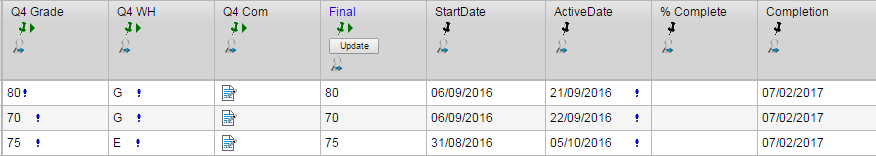 When posted, information in Grade Input overwrites the information in a transcript record. Ensure changes are made FIRST in Grade Input and THEN posted to the Transcript
Transcripts and DVRs will show a course as In Progress until the transcript record is complete with a final mark and a completion date.
After Final marks are posted, Dates MUST also be posted to update the transcript record with the completion date.